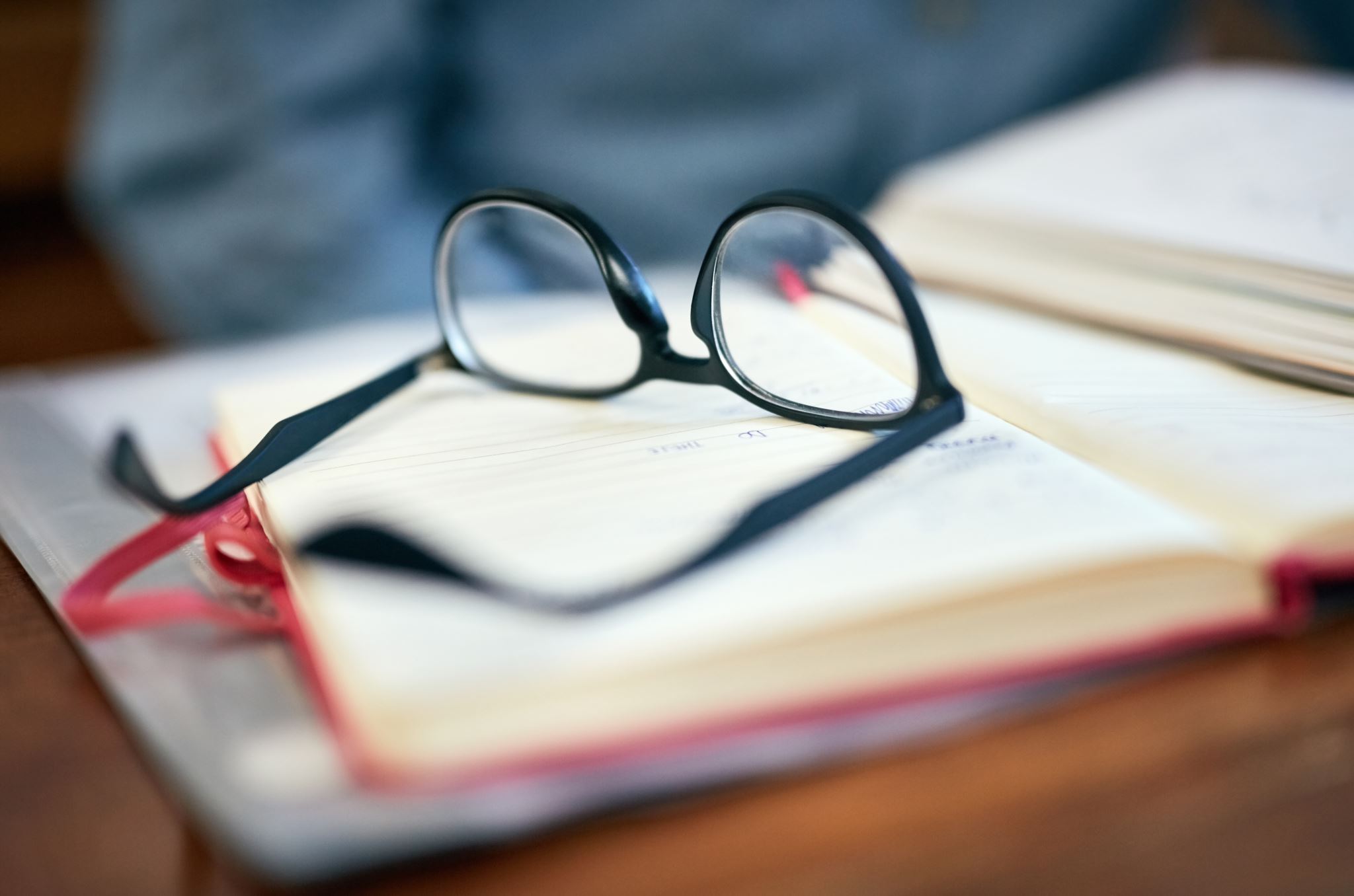 Practice Settings and Contract Negotiations
Texas Neurological Society Resident Elective Course
Eddie Patton Jr., MD,MBA,MS,FAAN
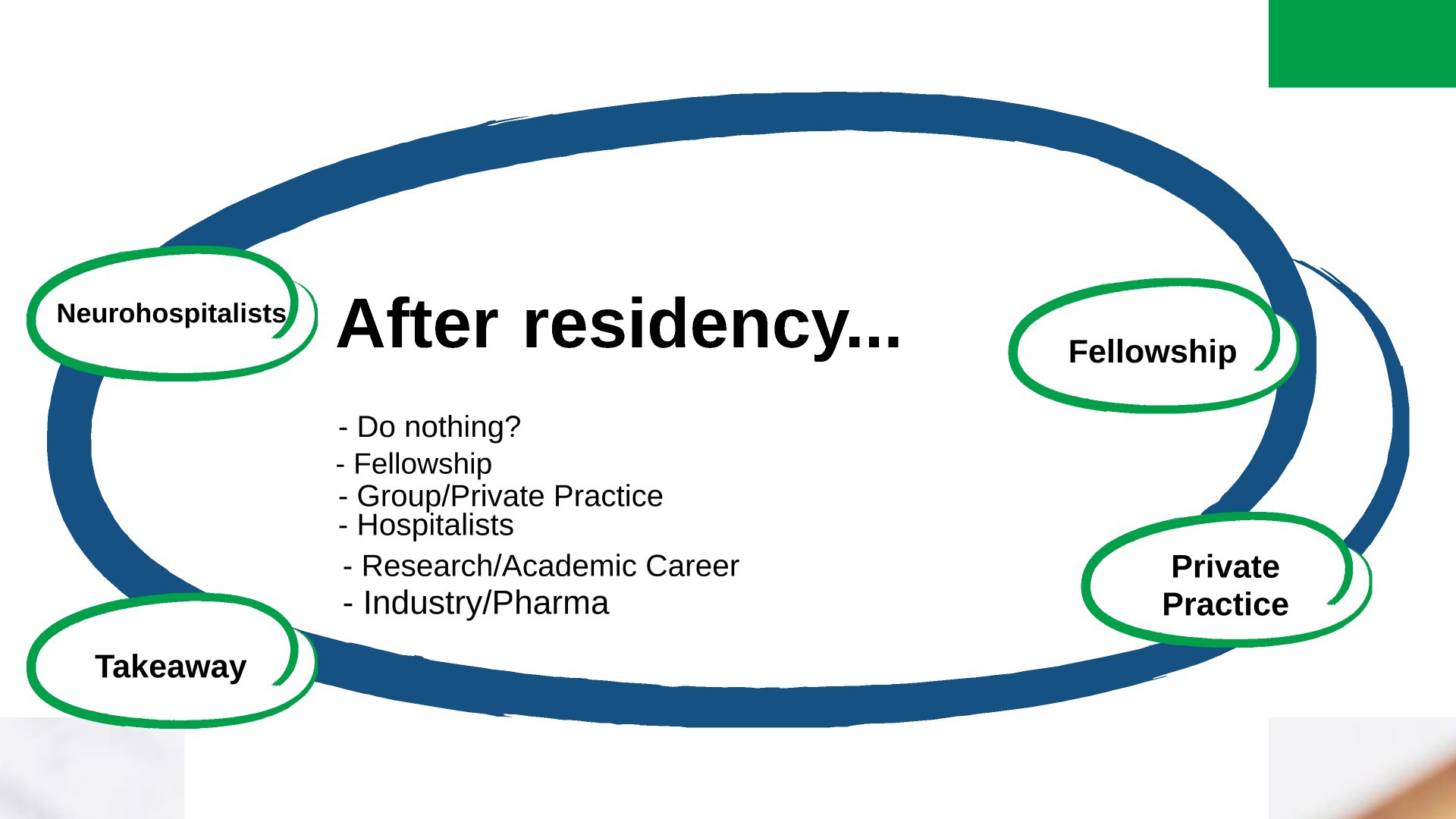 2.
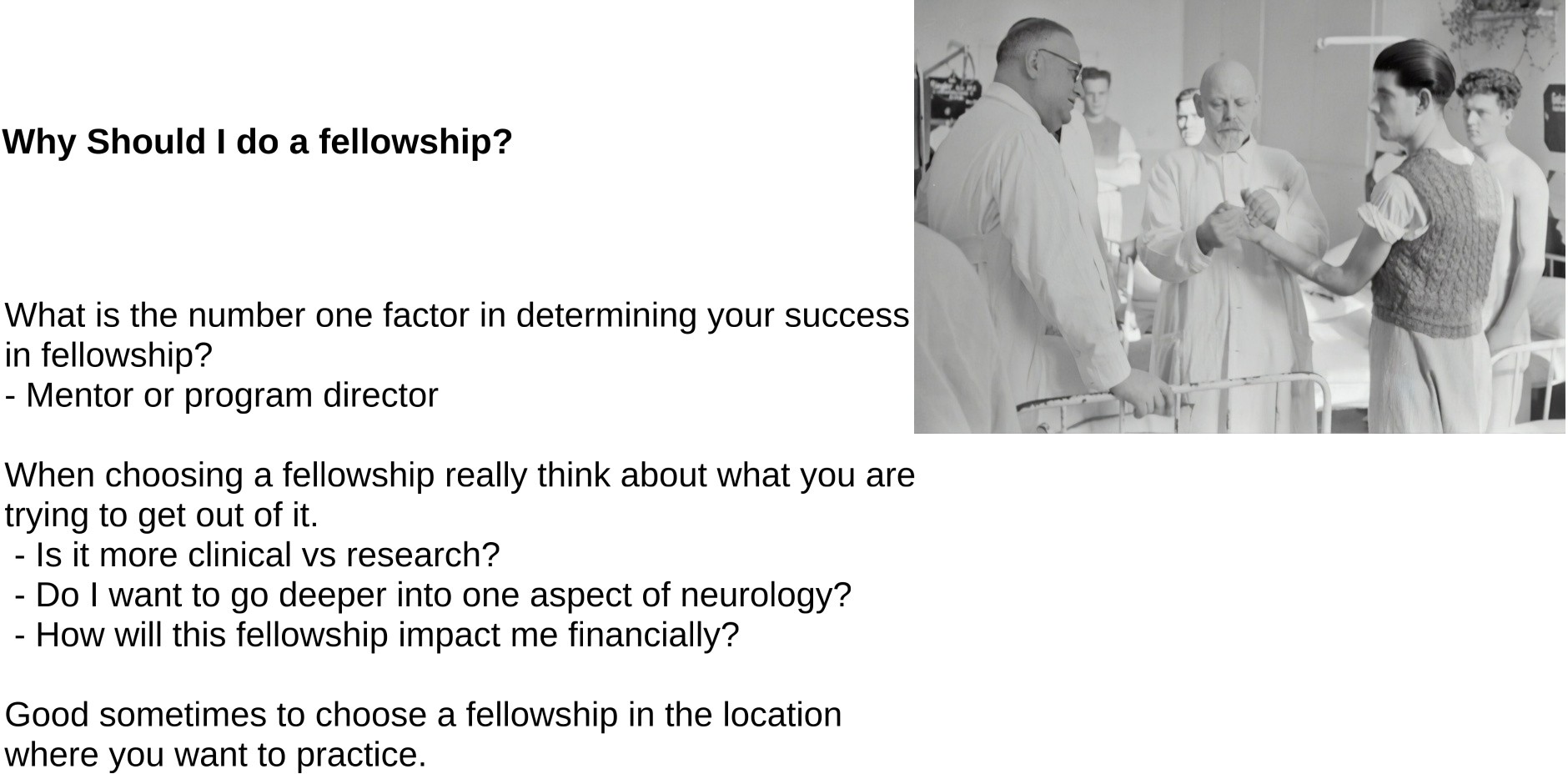 3.
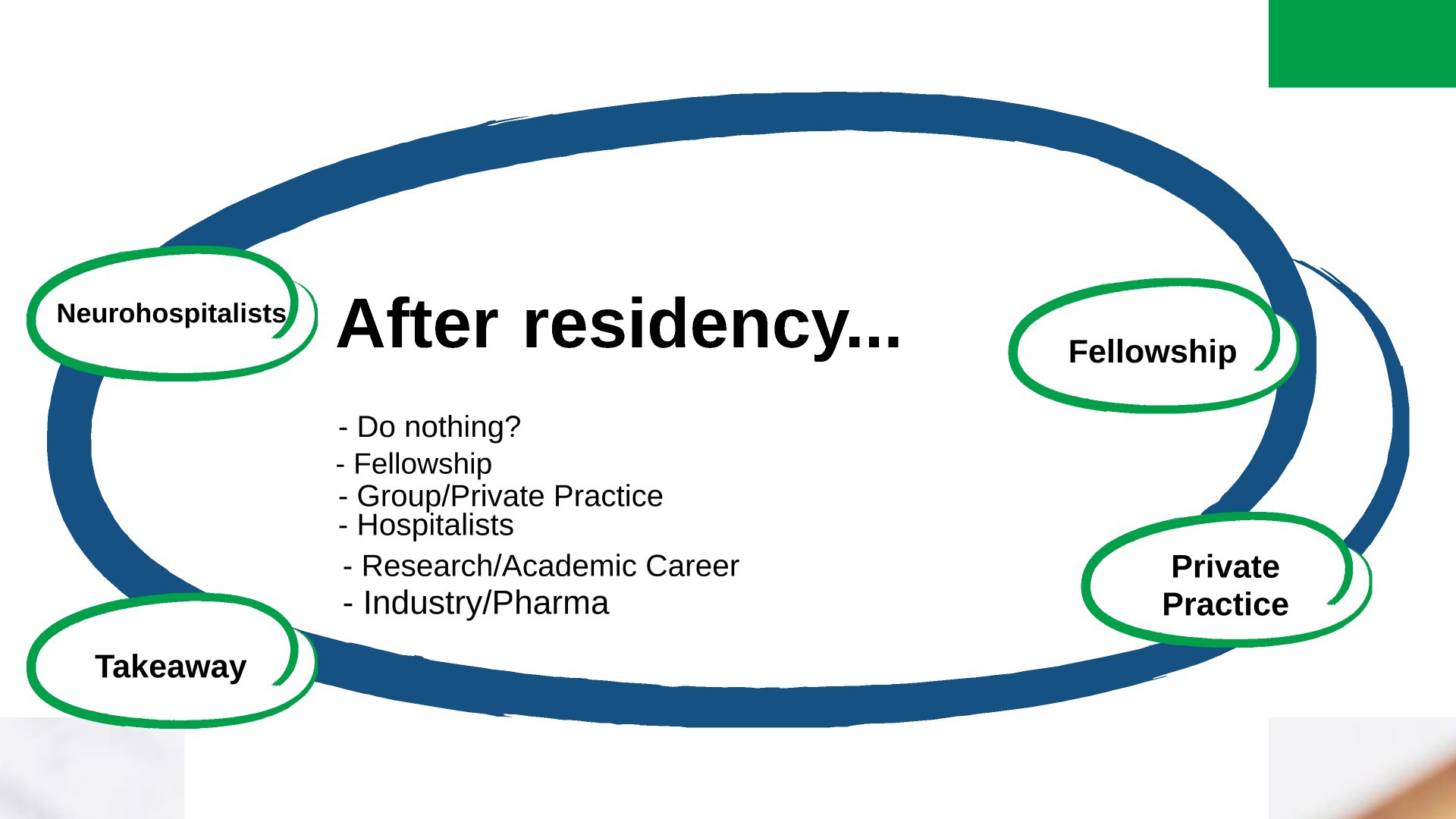 4.
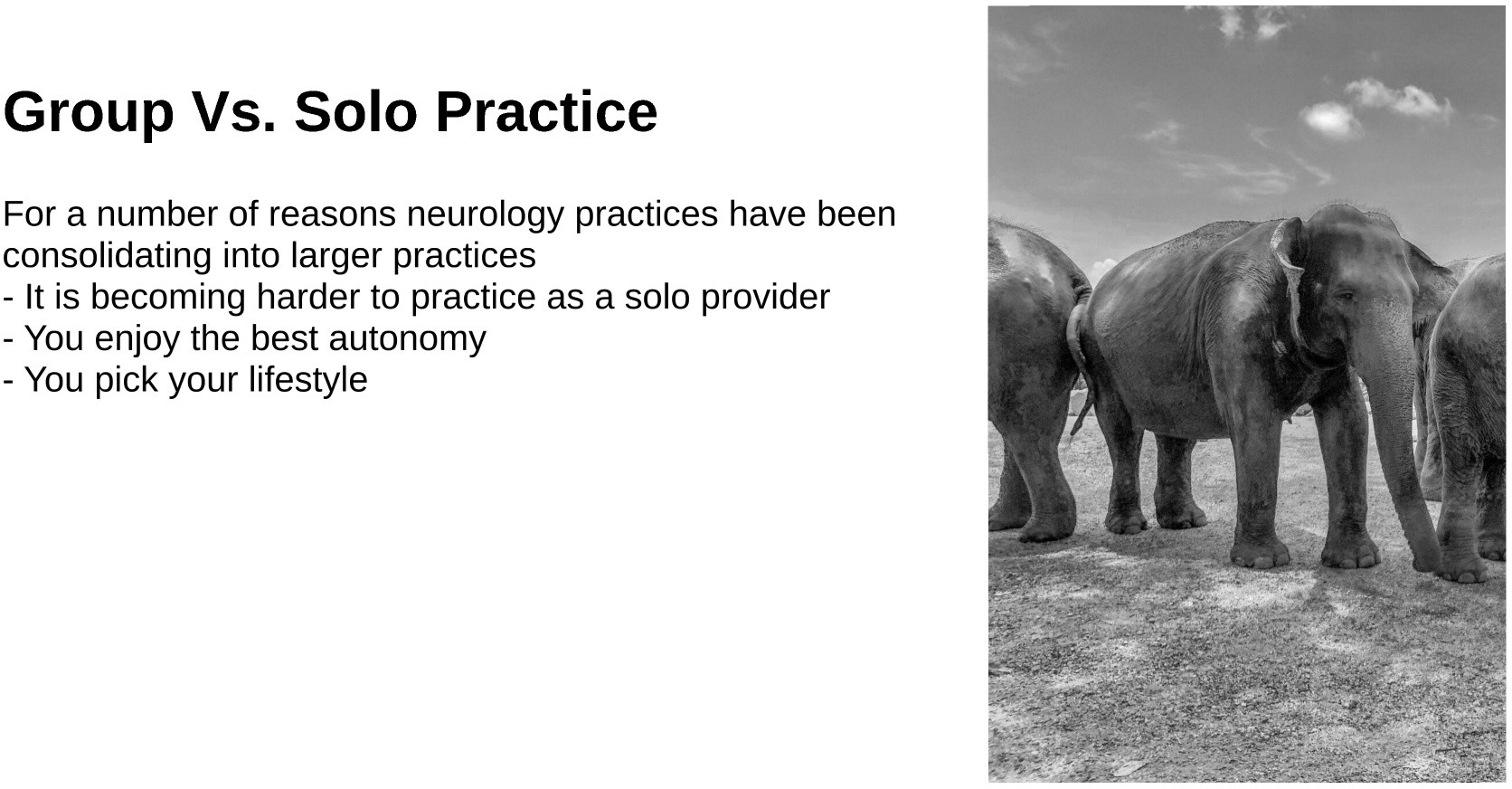 5.
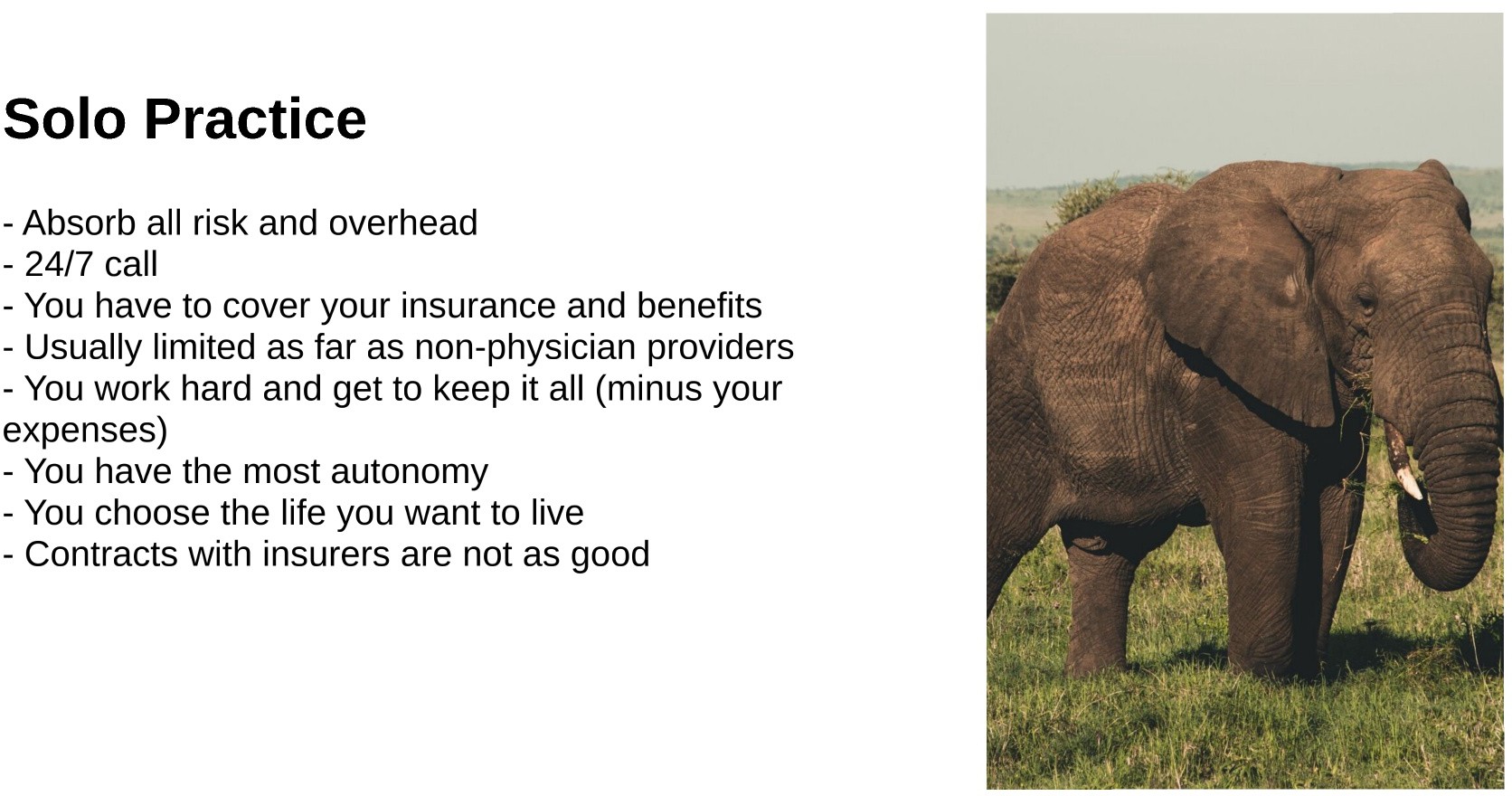 6.
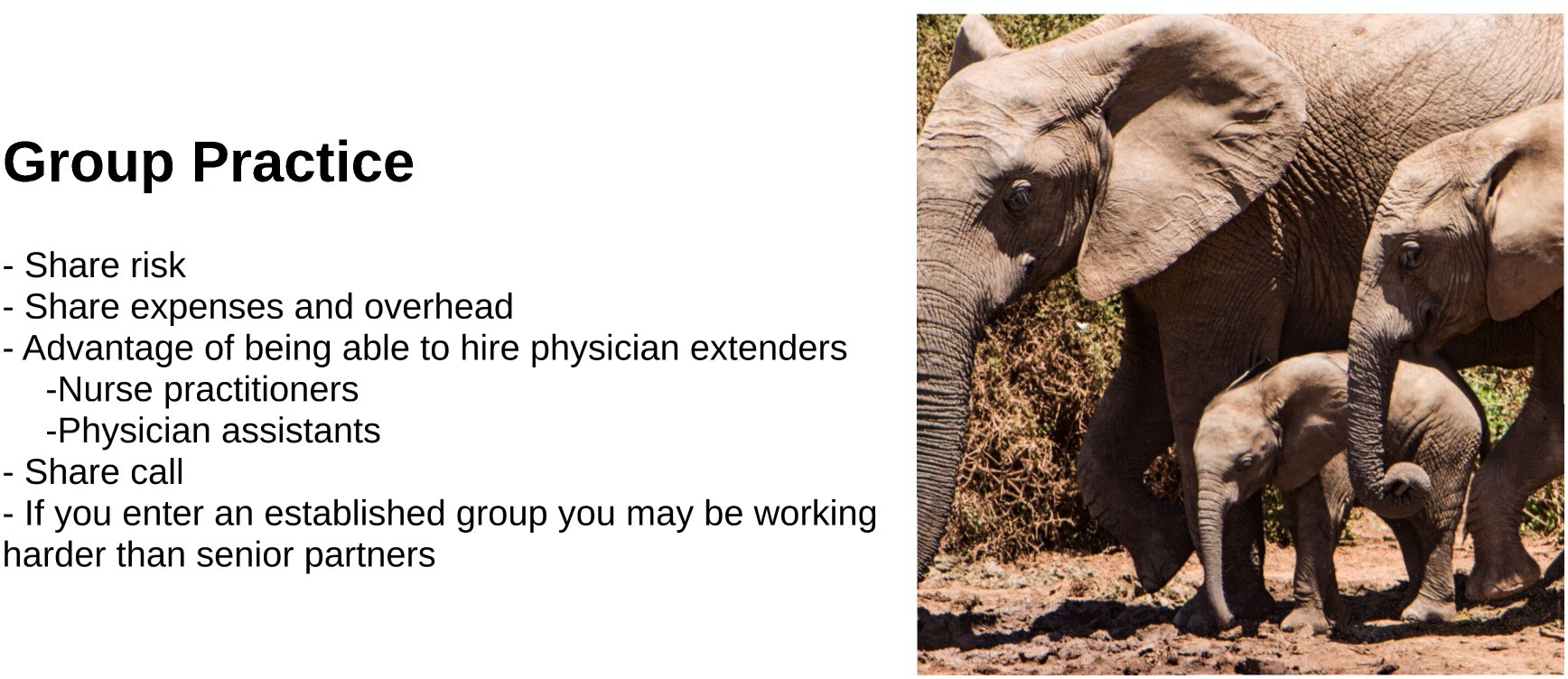 7.
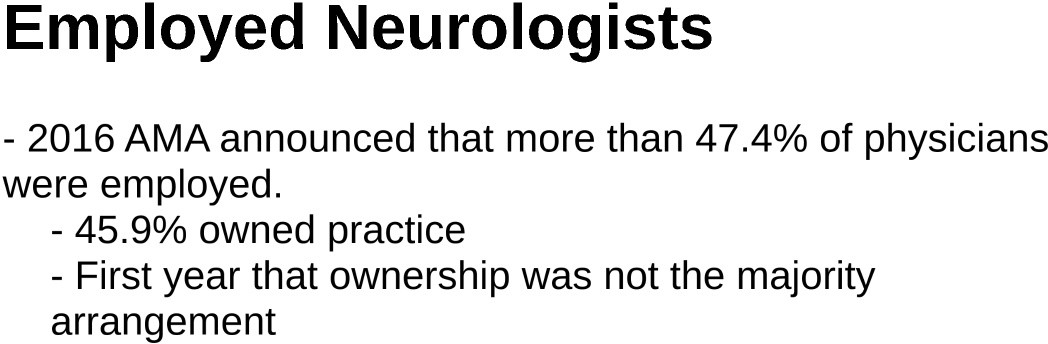 8.
Employed Neurology
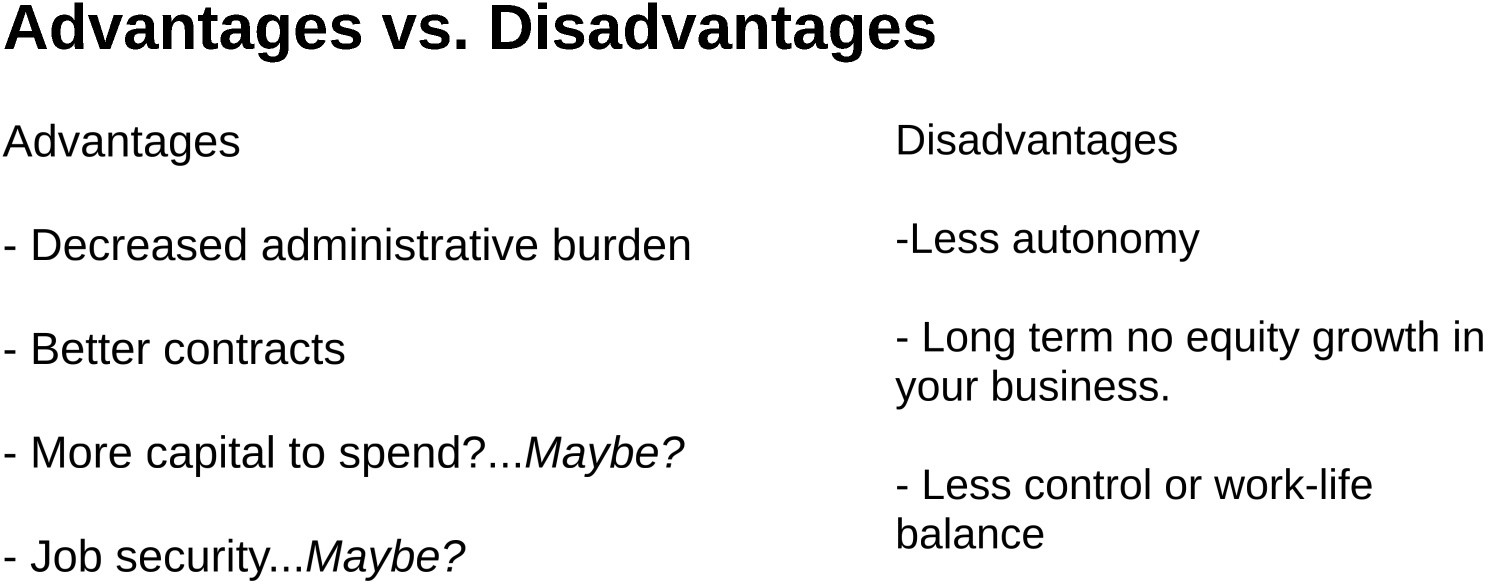 9.
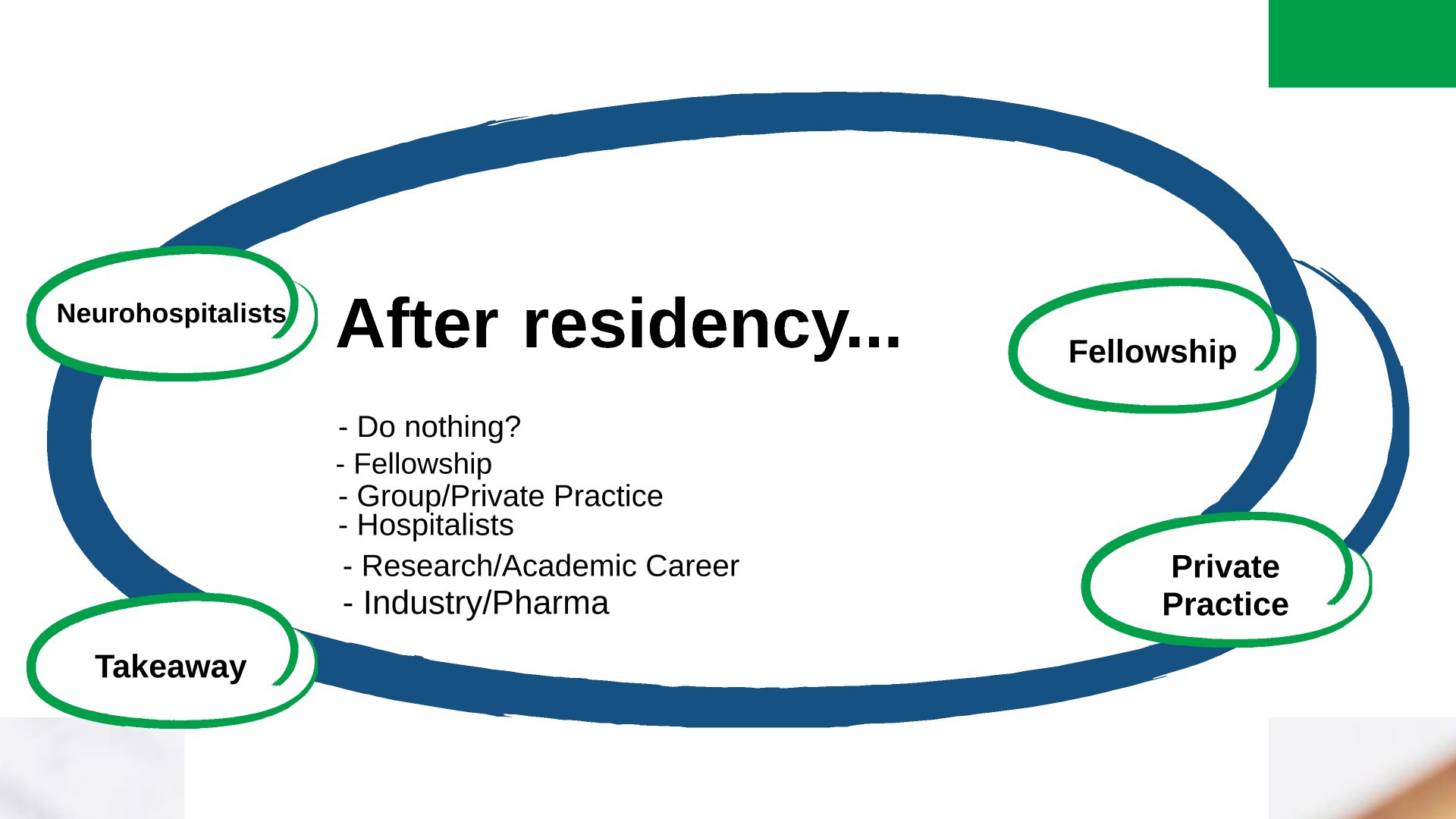 10.
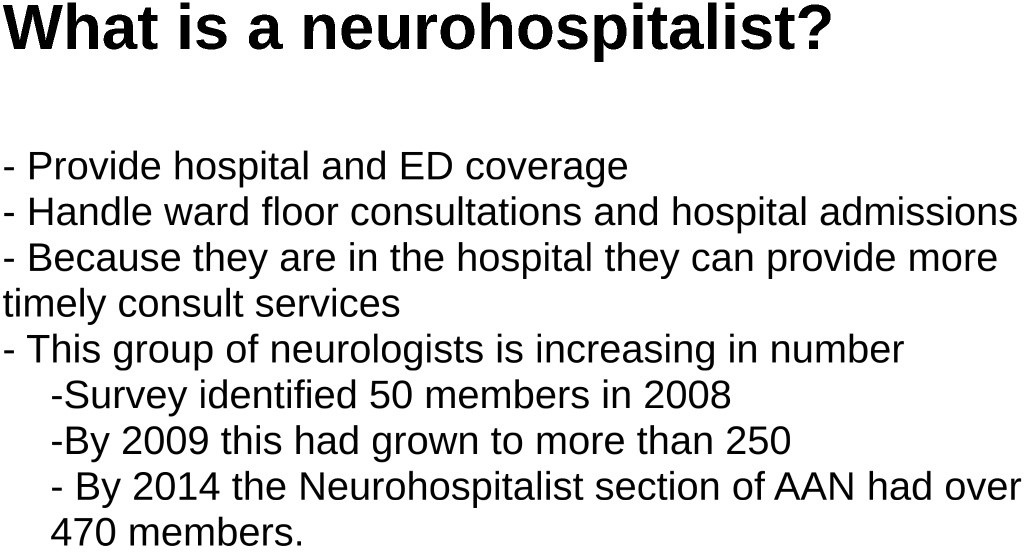 11.
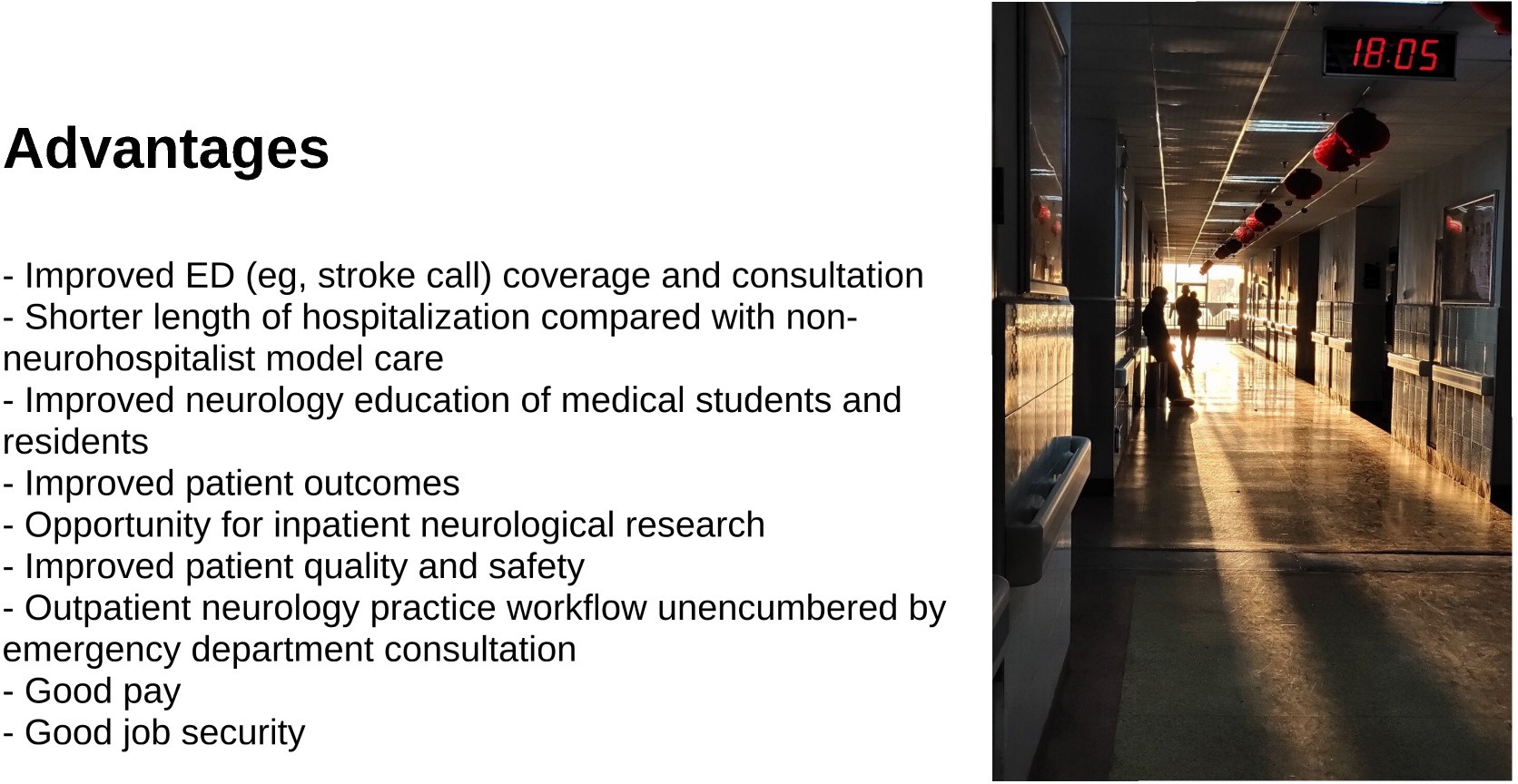 12.
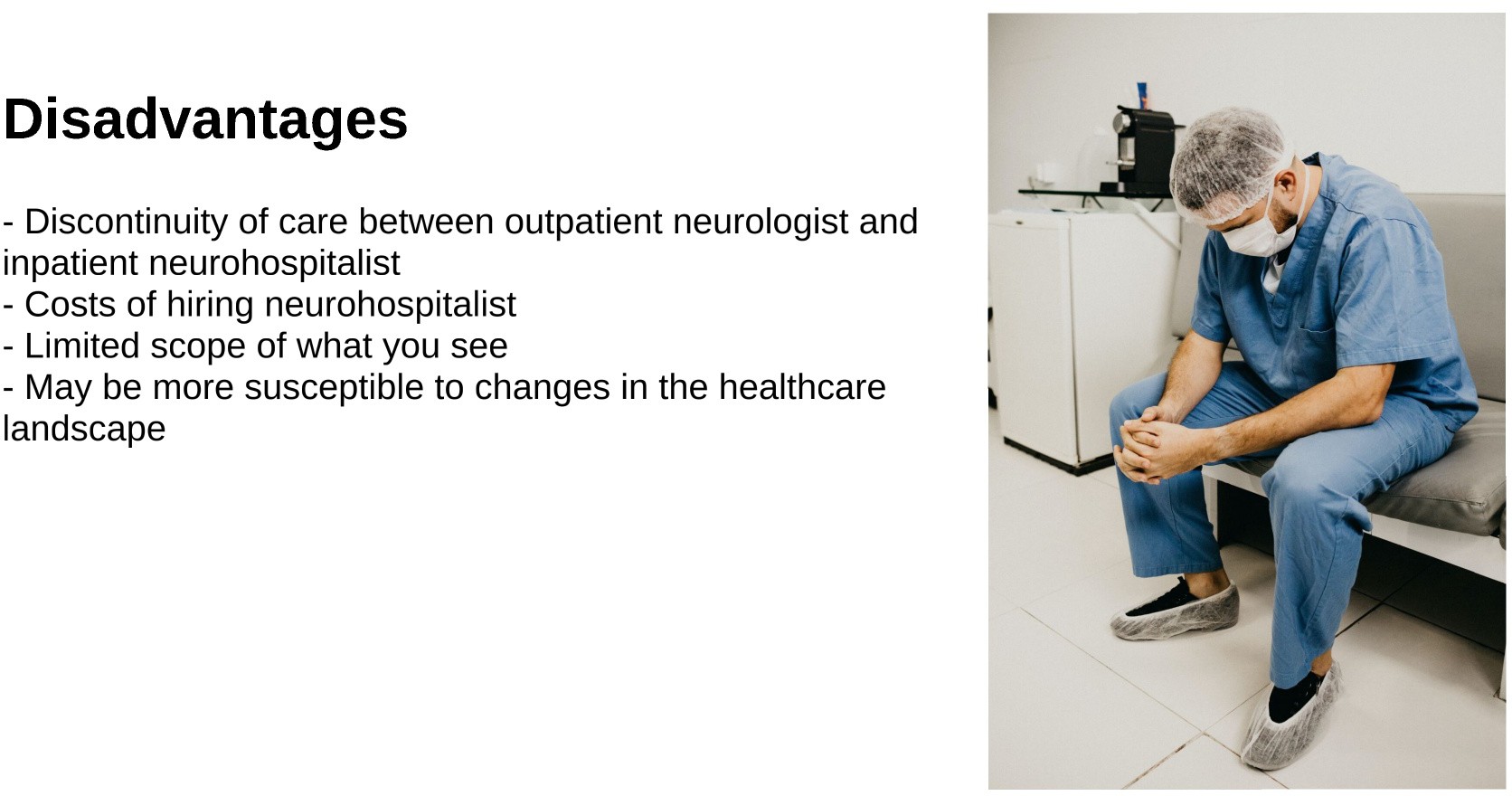 13.
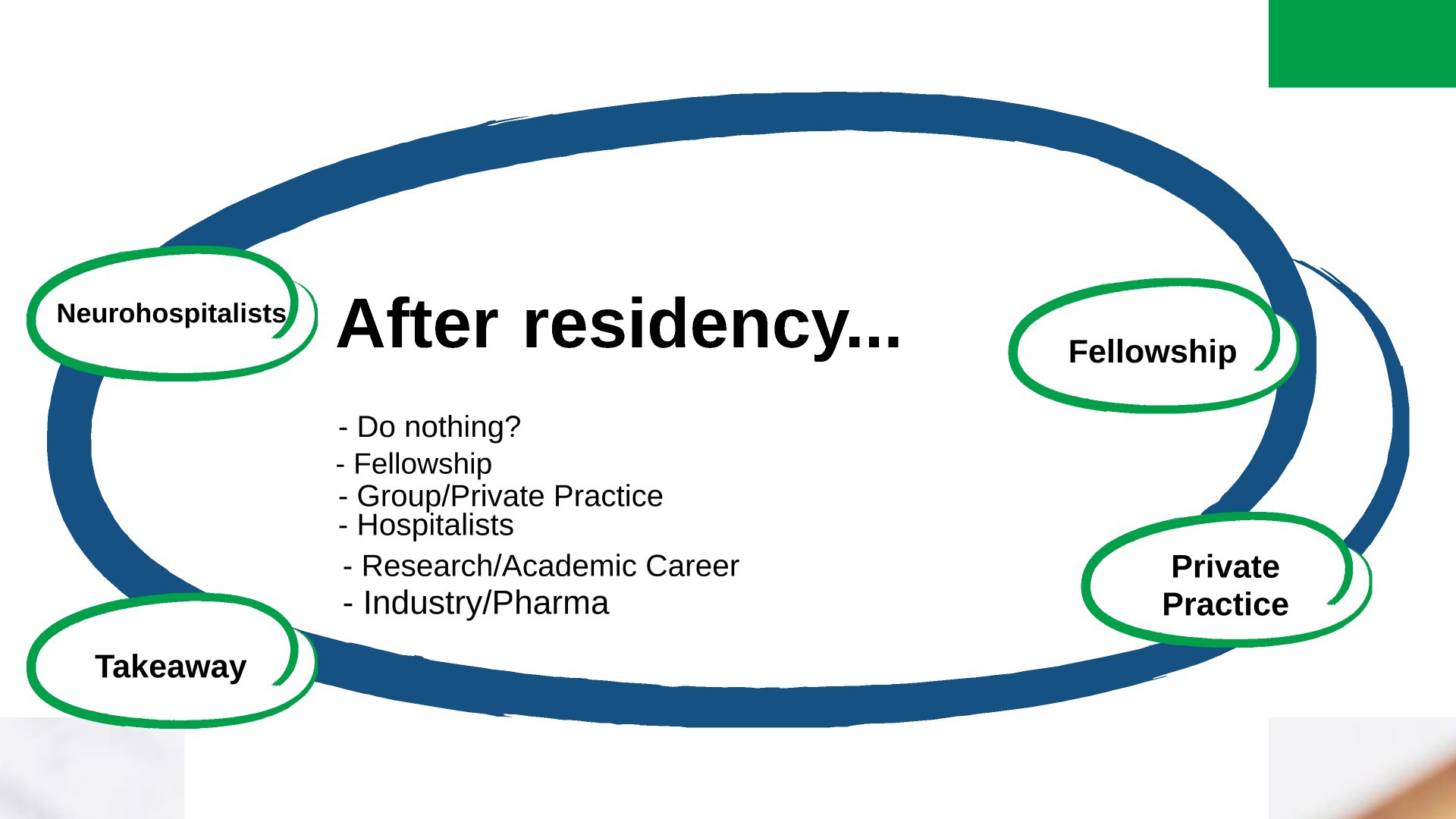 14.
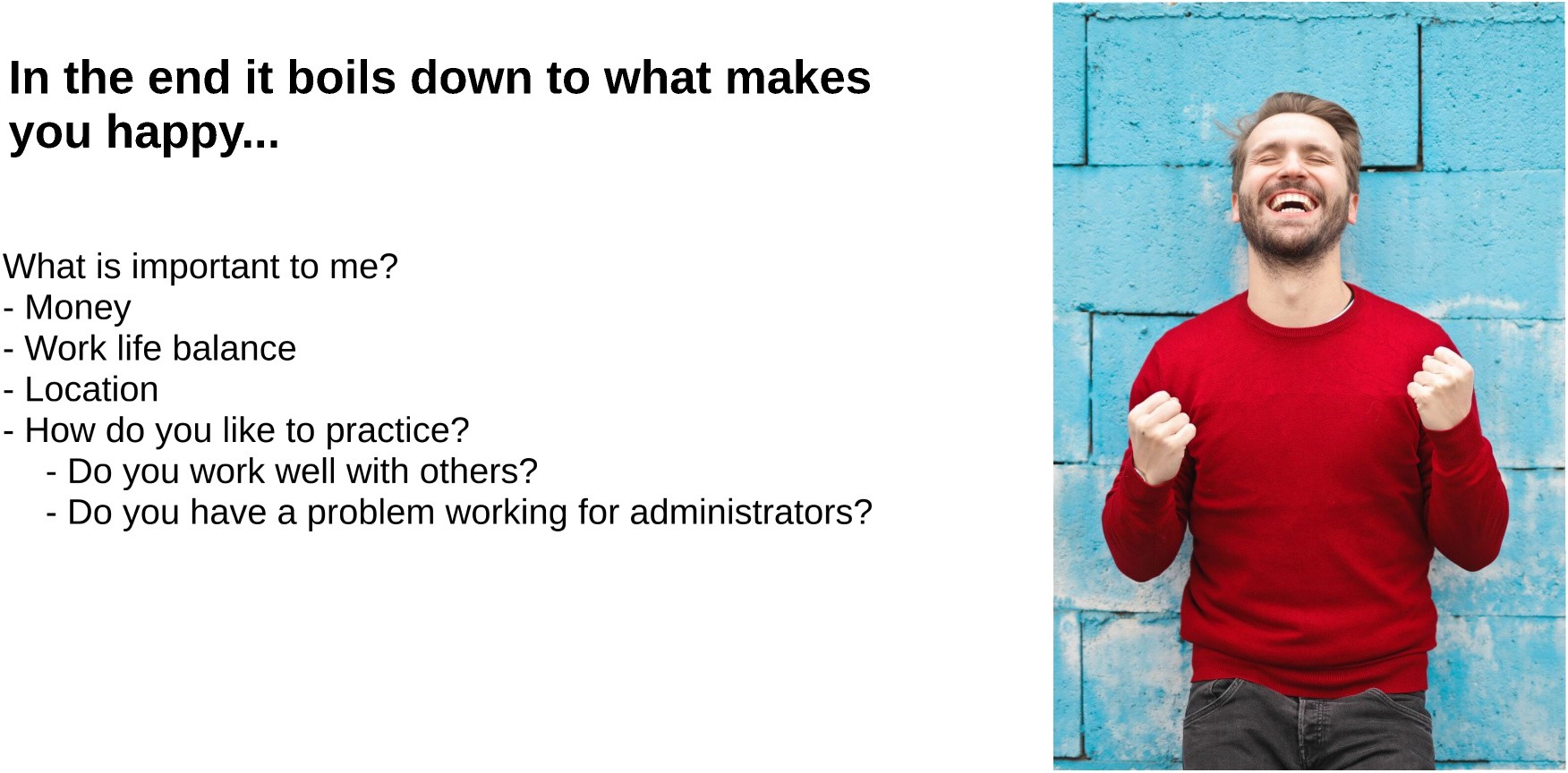 15.
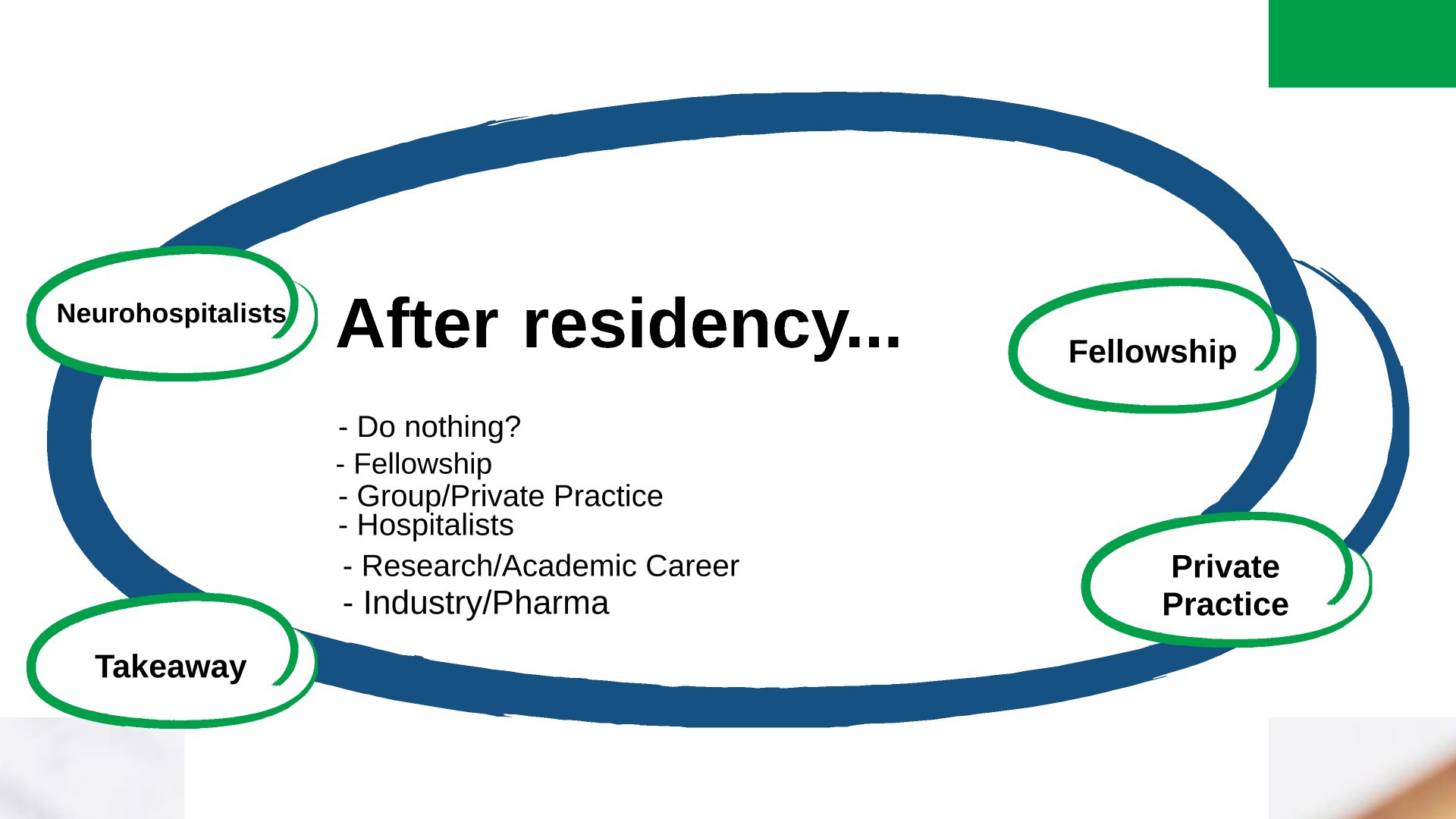 16.
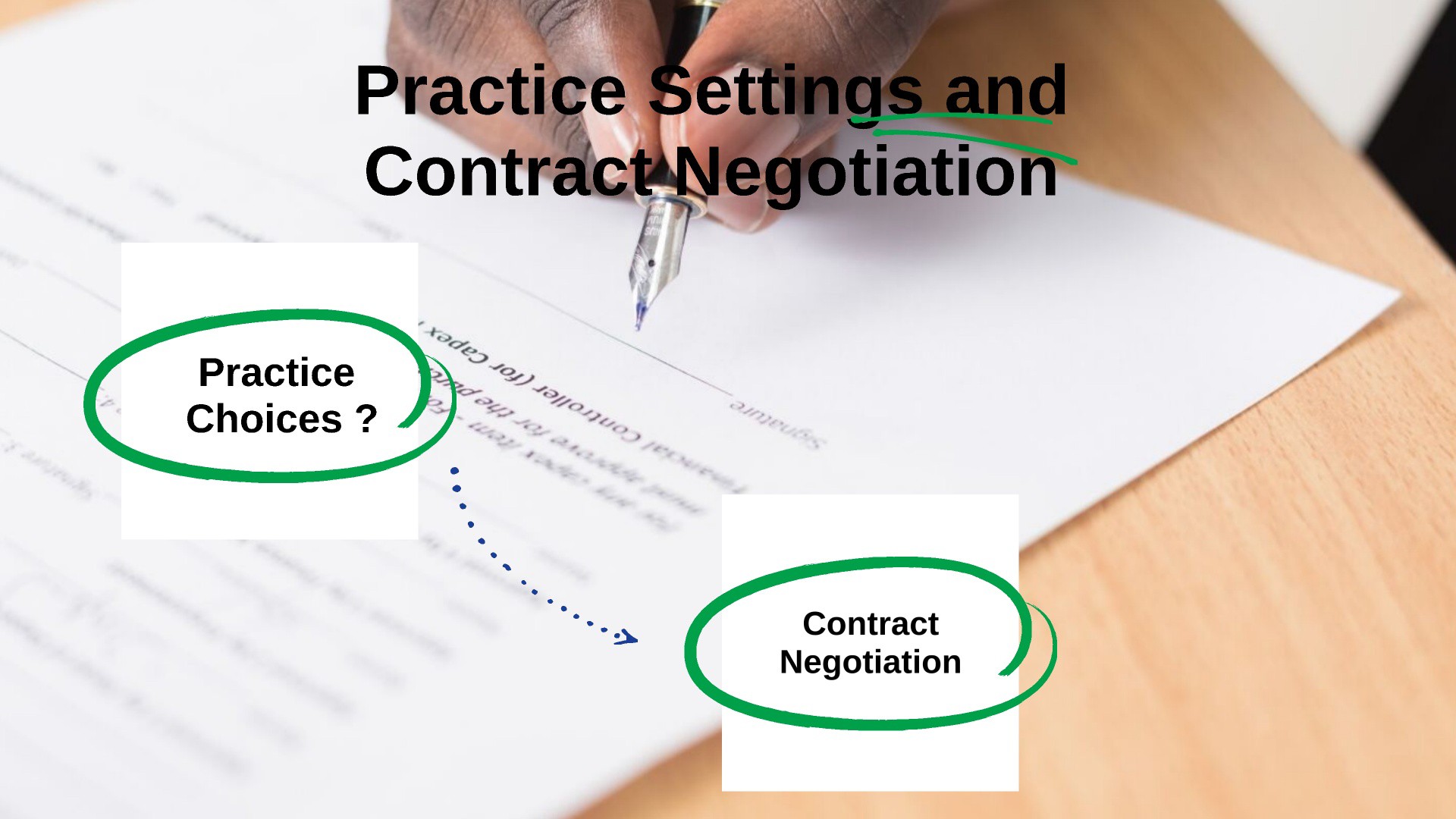 17.
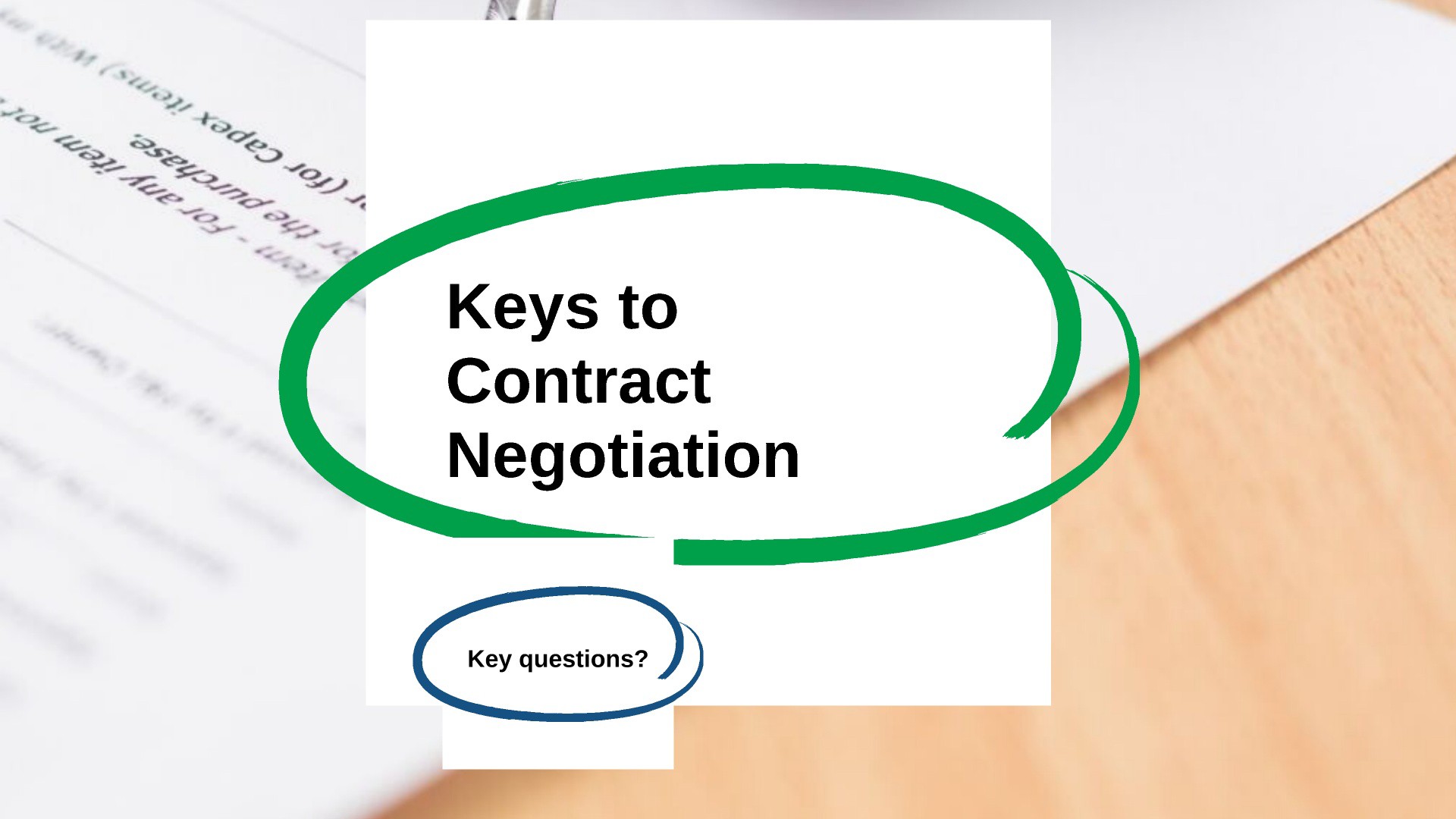 18.
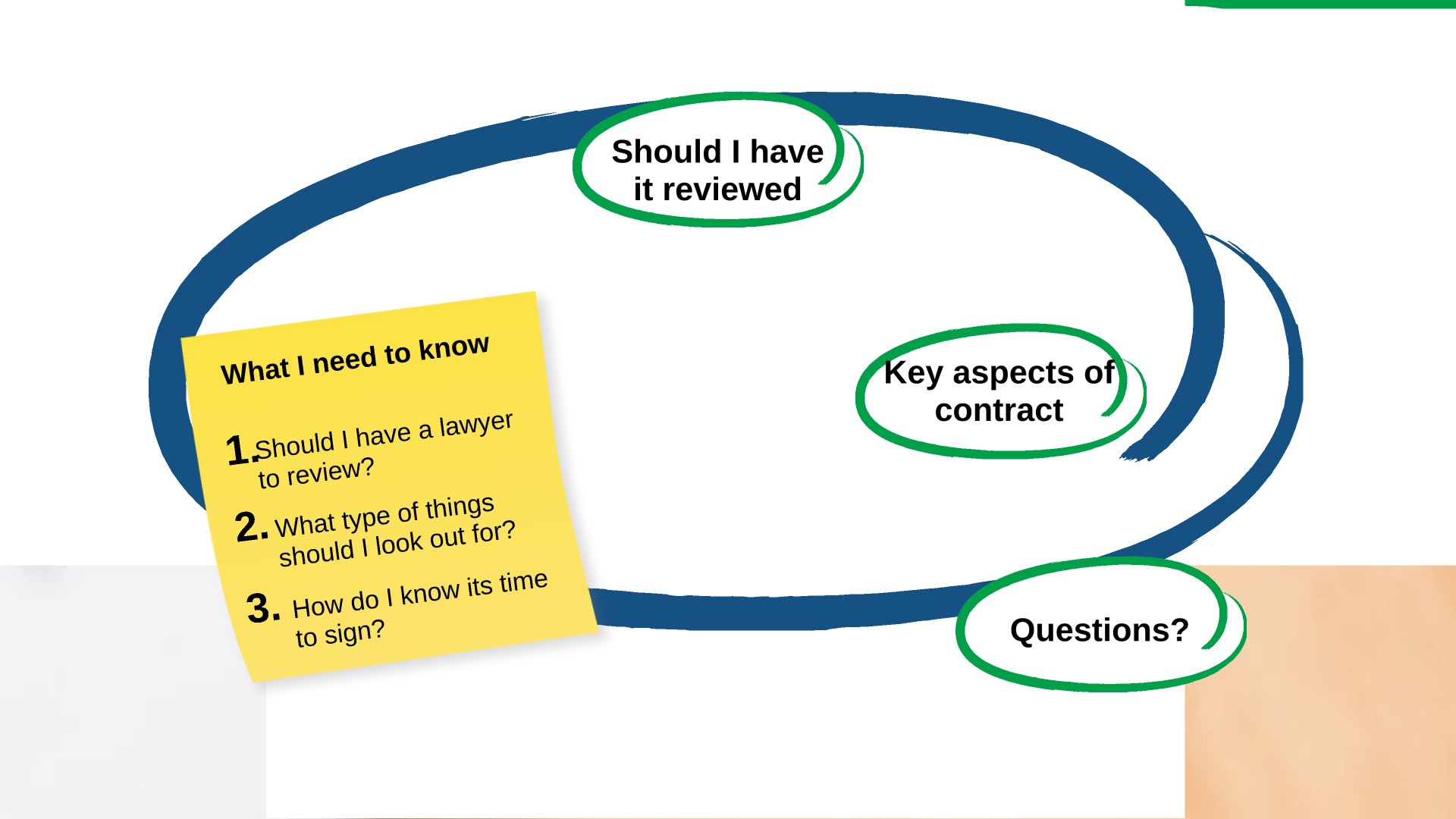 19.
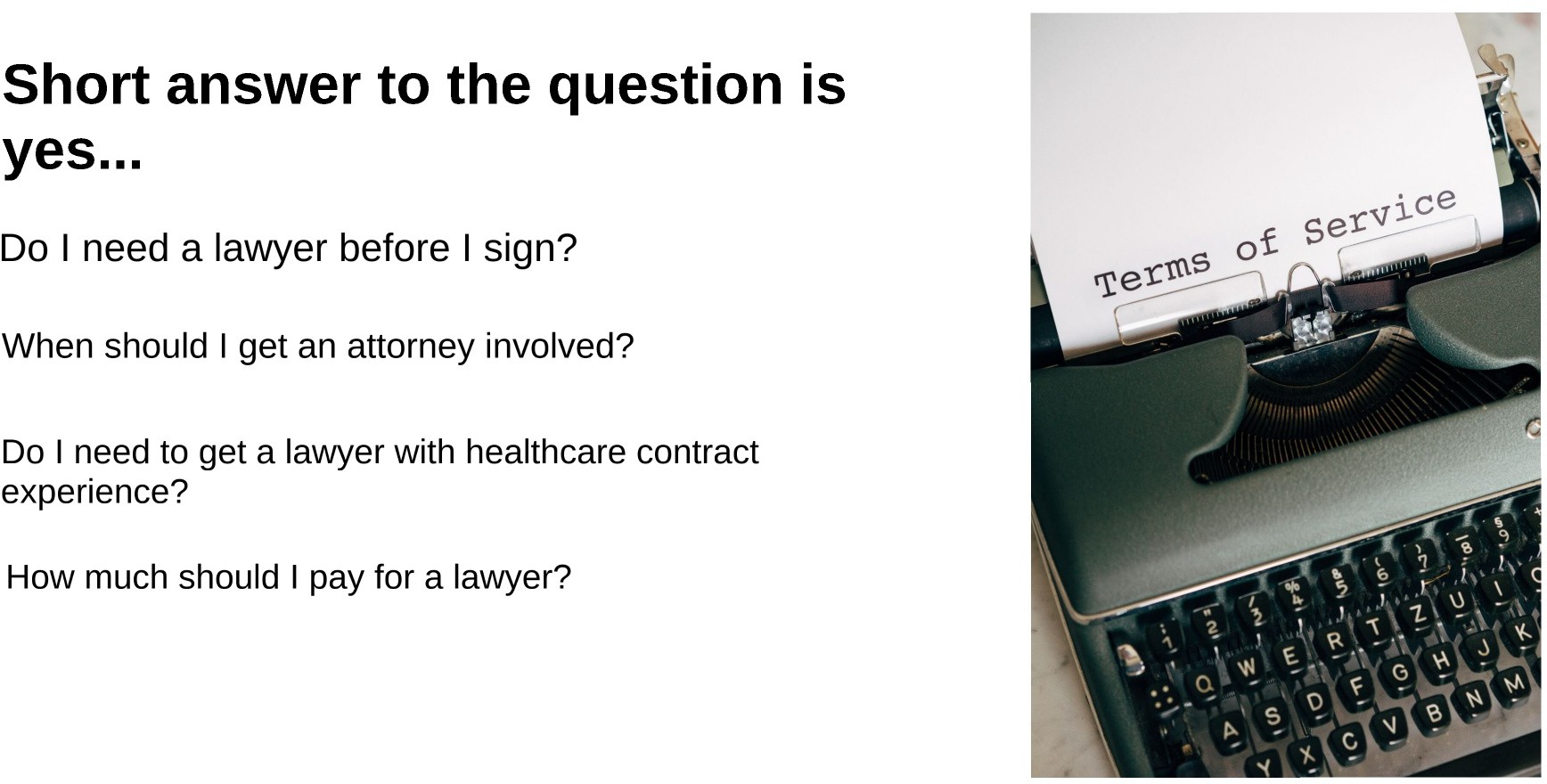 20.
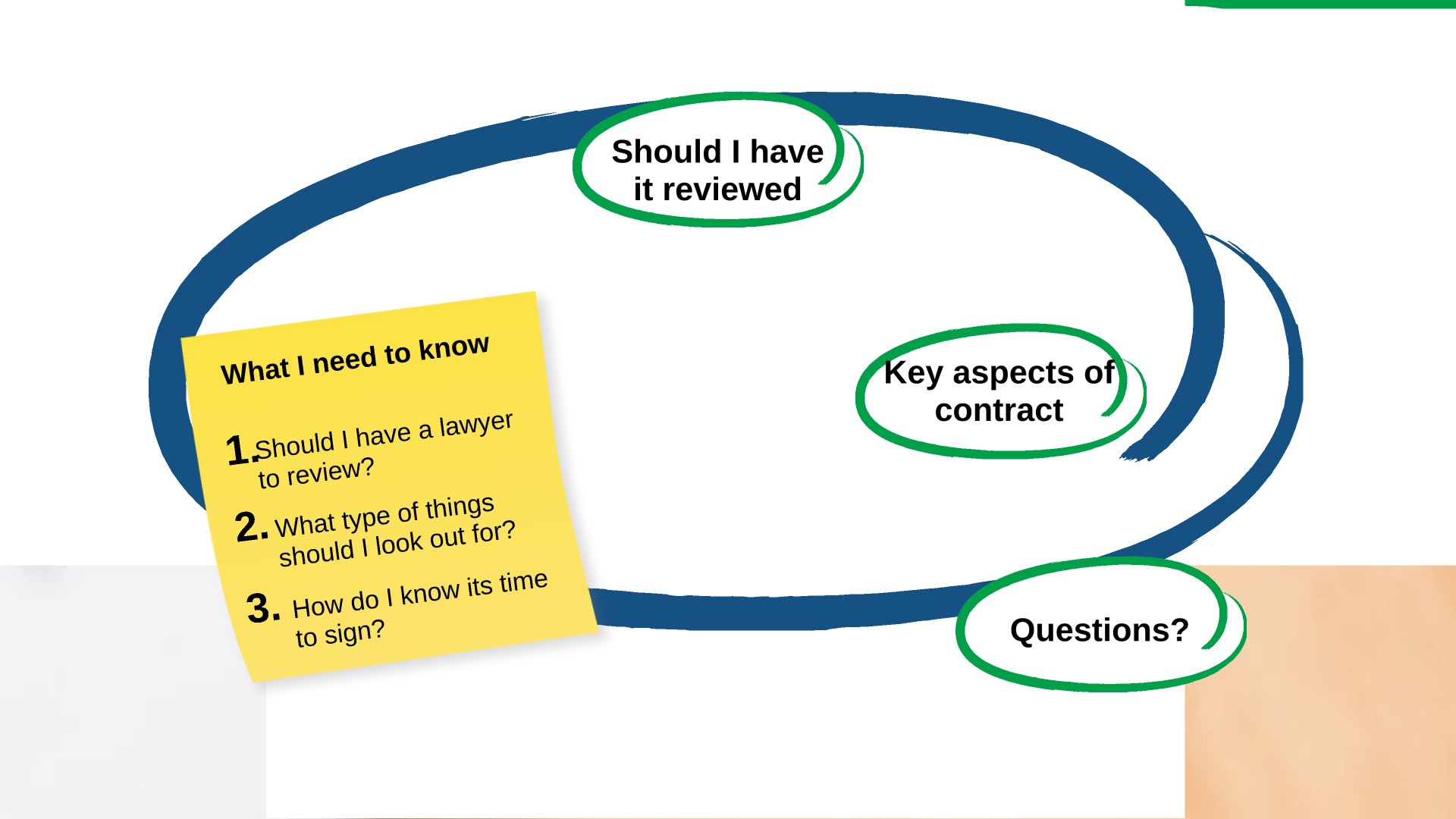 21.
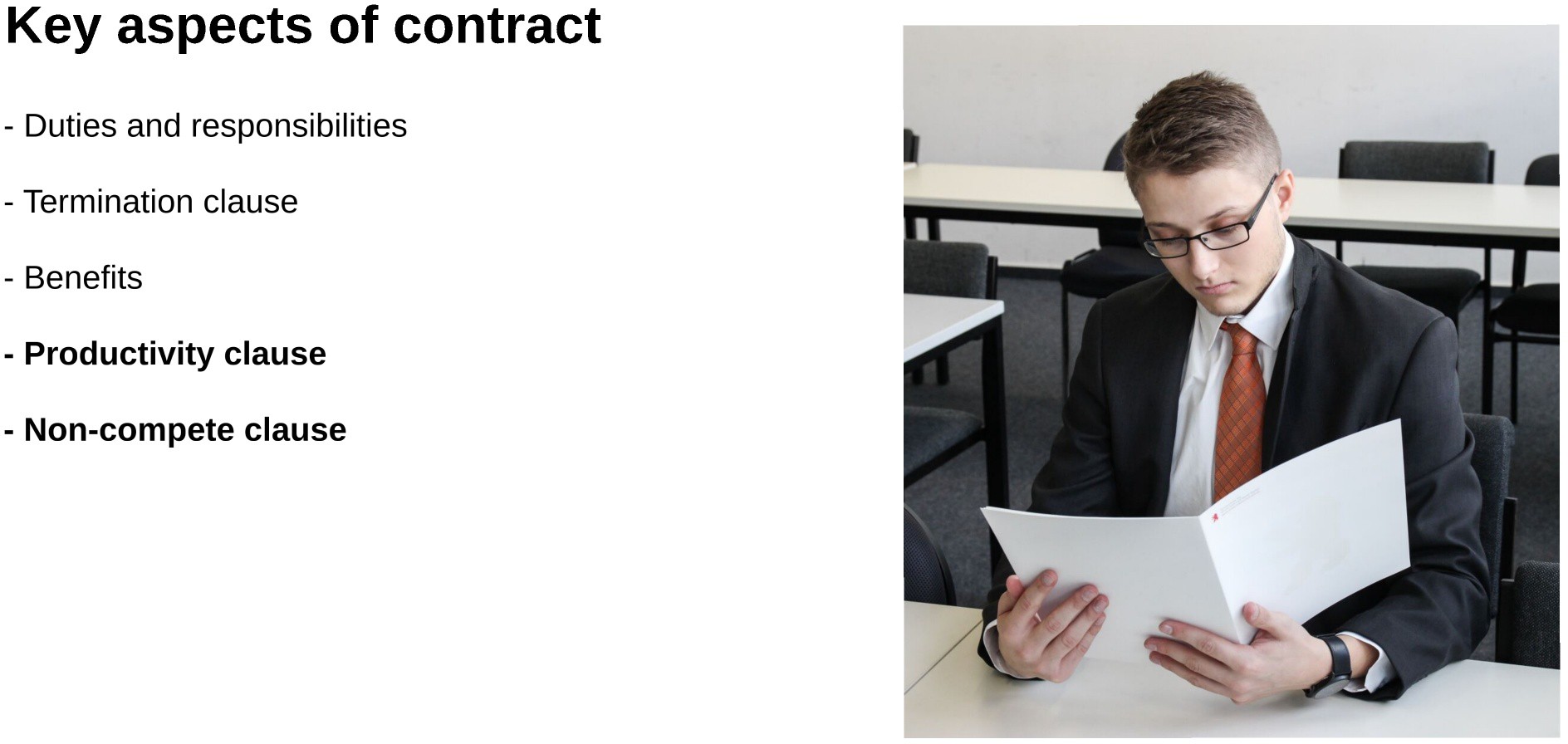 22.
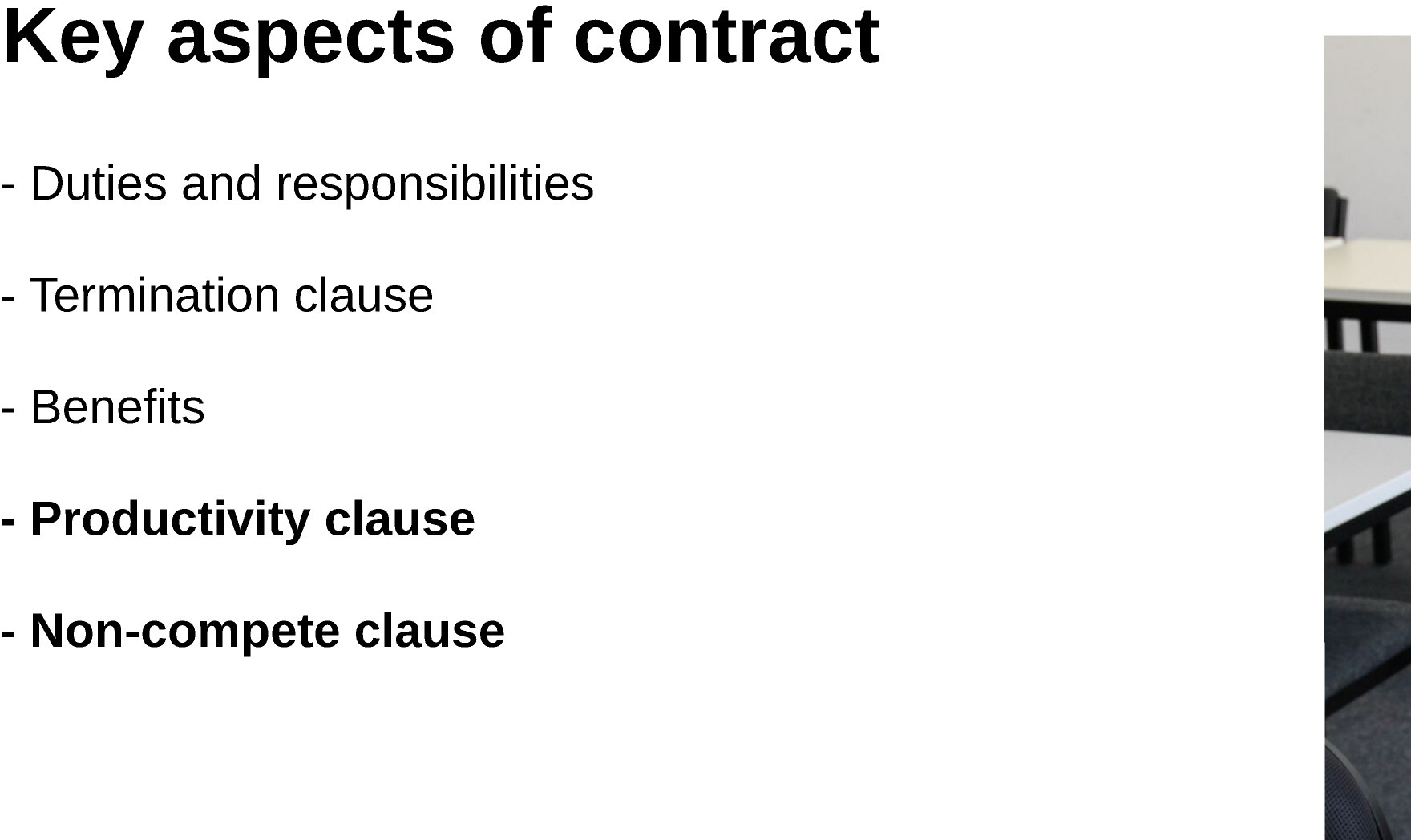 23.
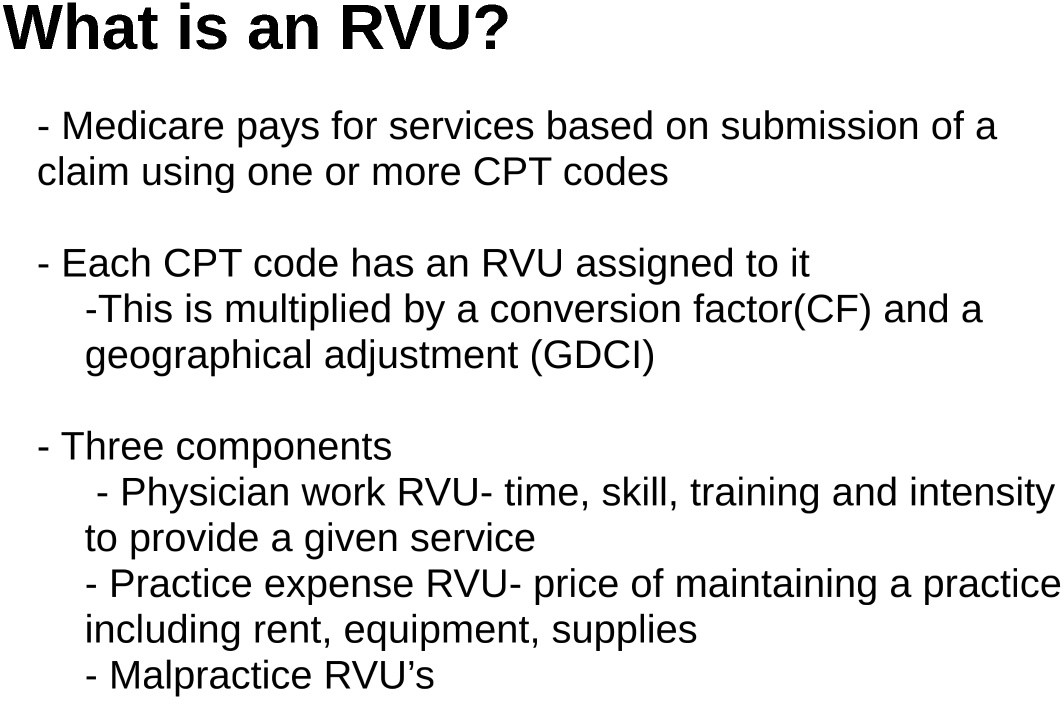 24.
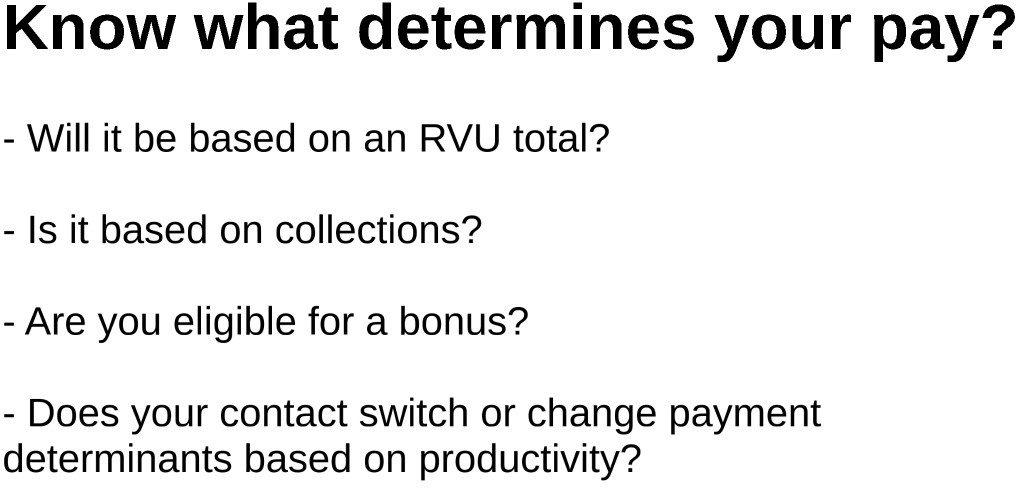 25.
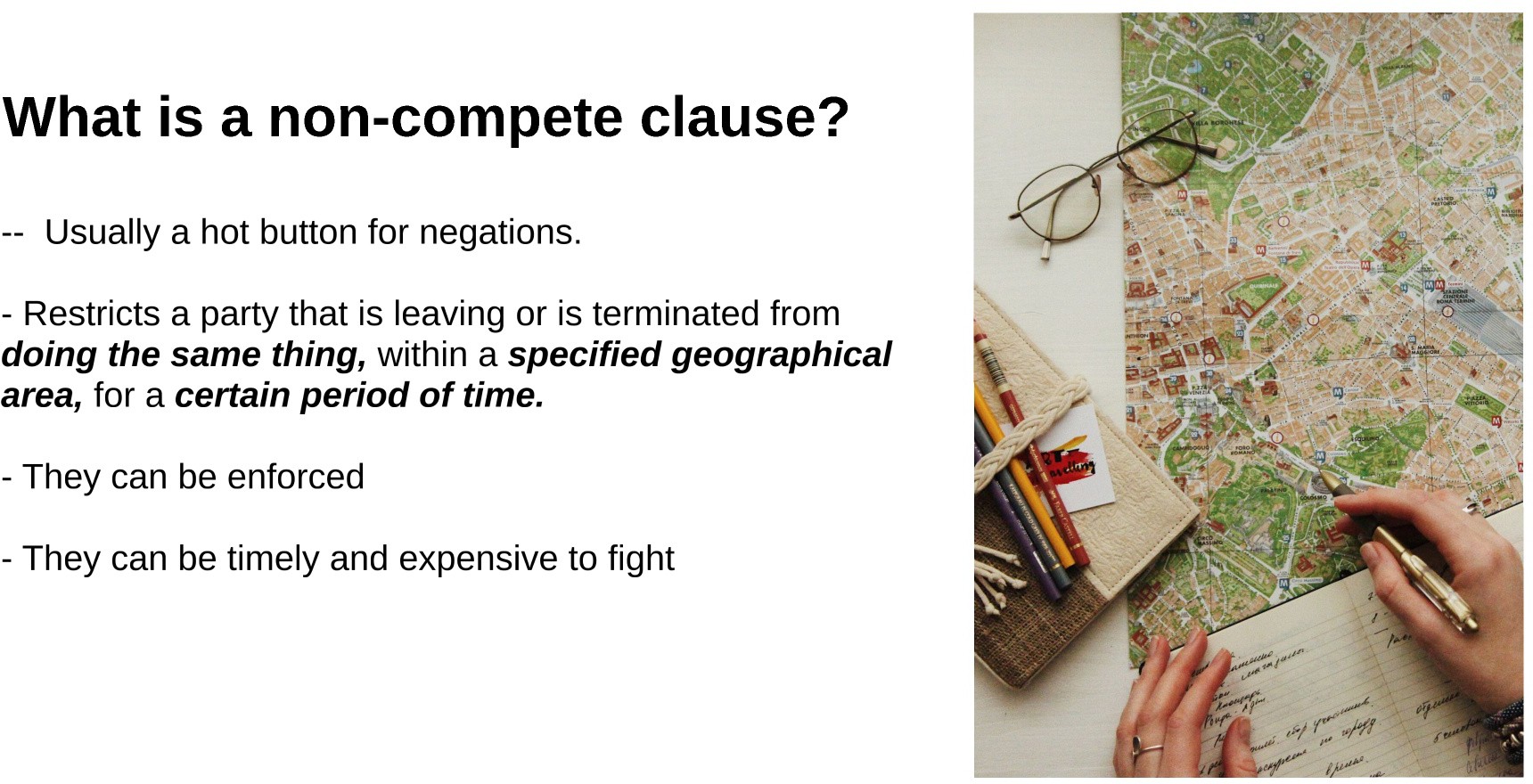 26.
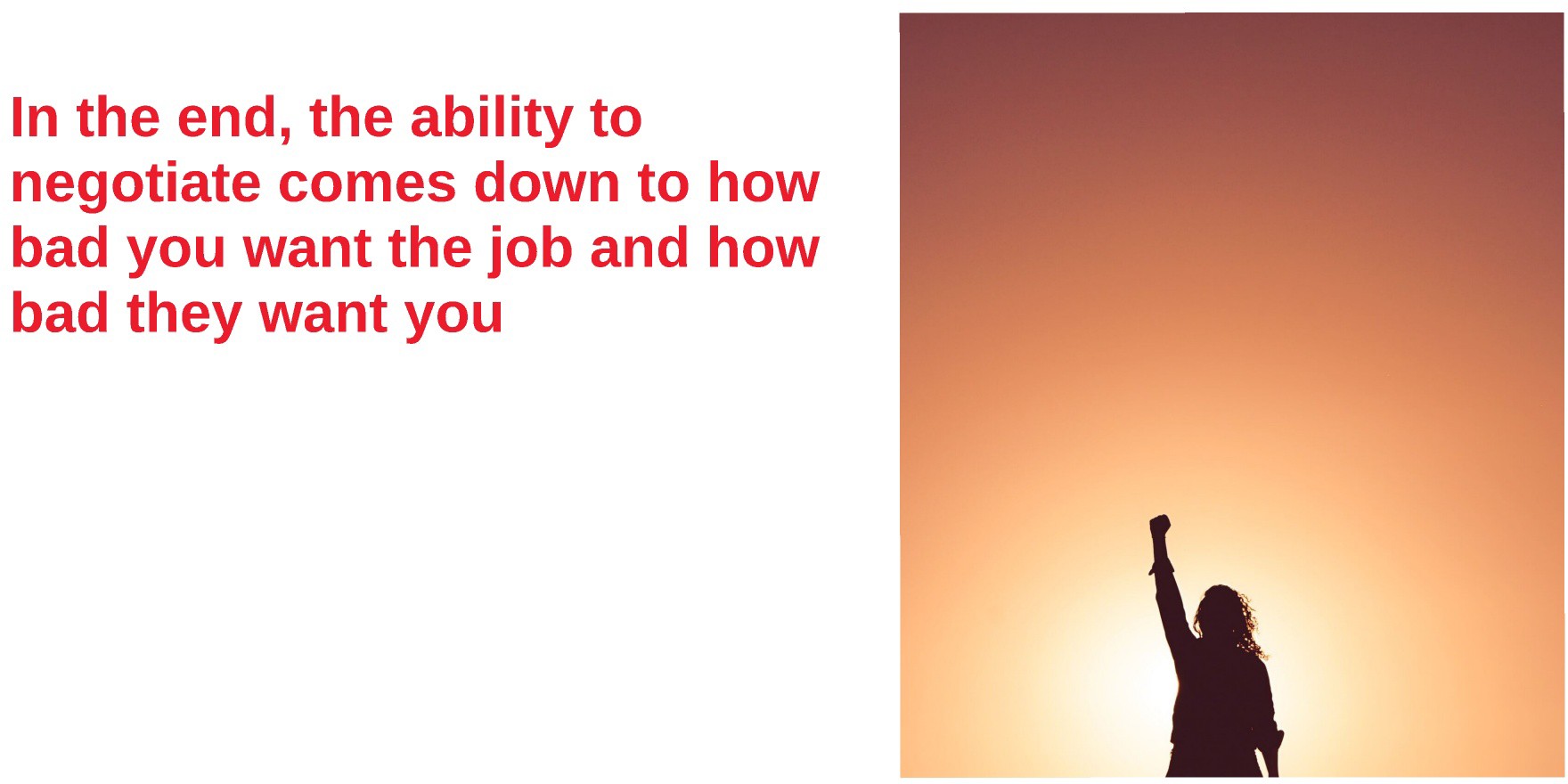 27.
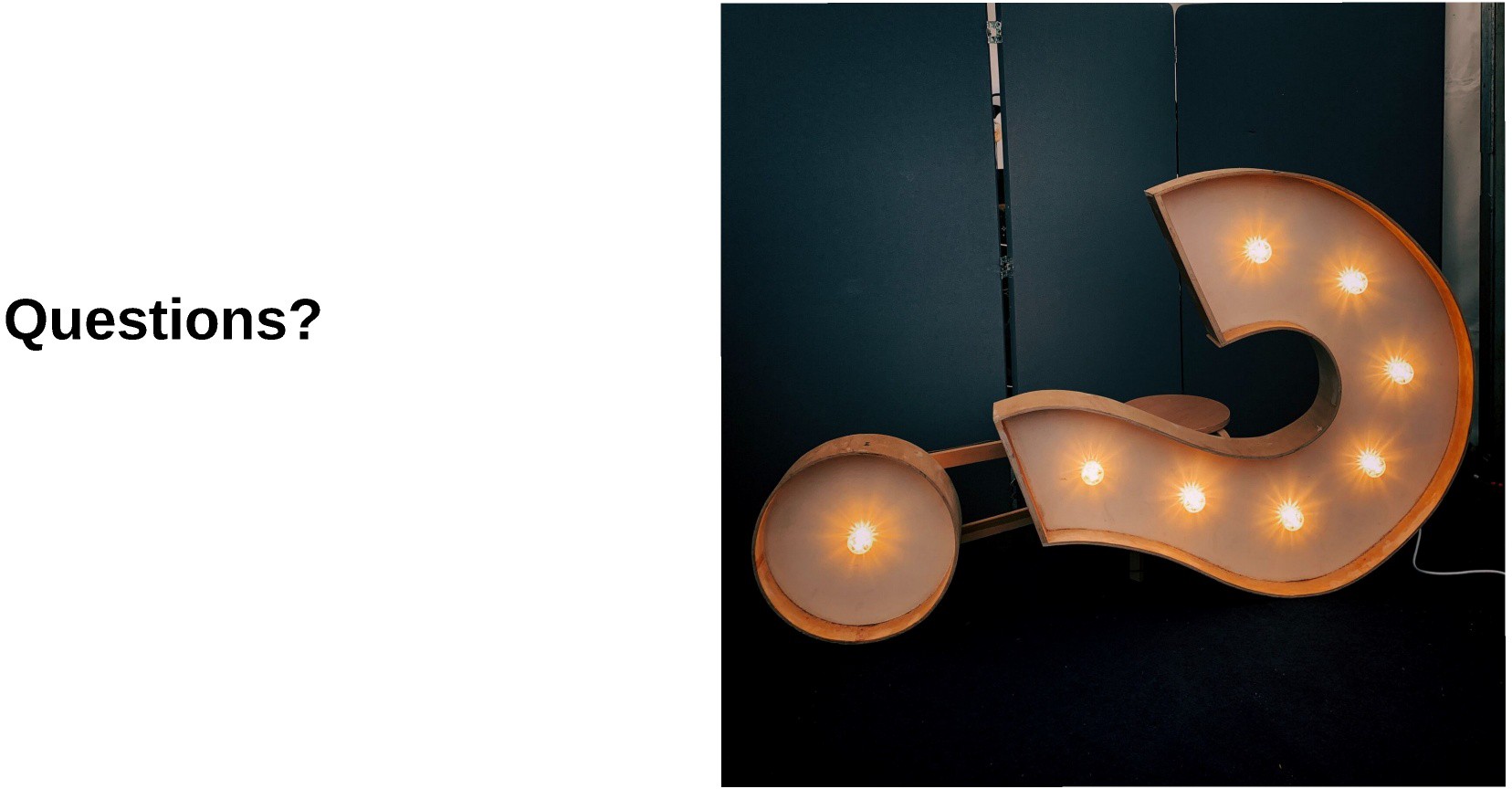 28.